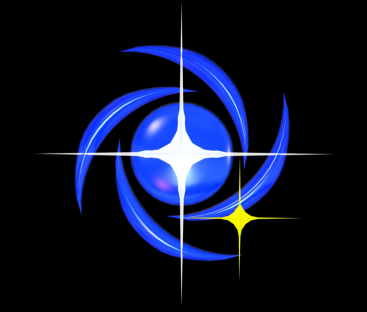 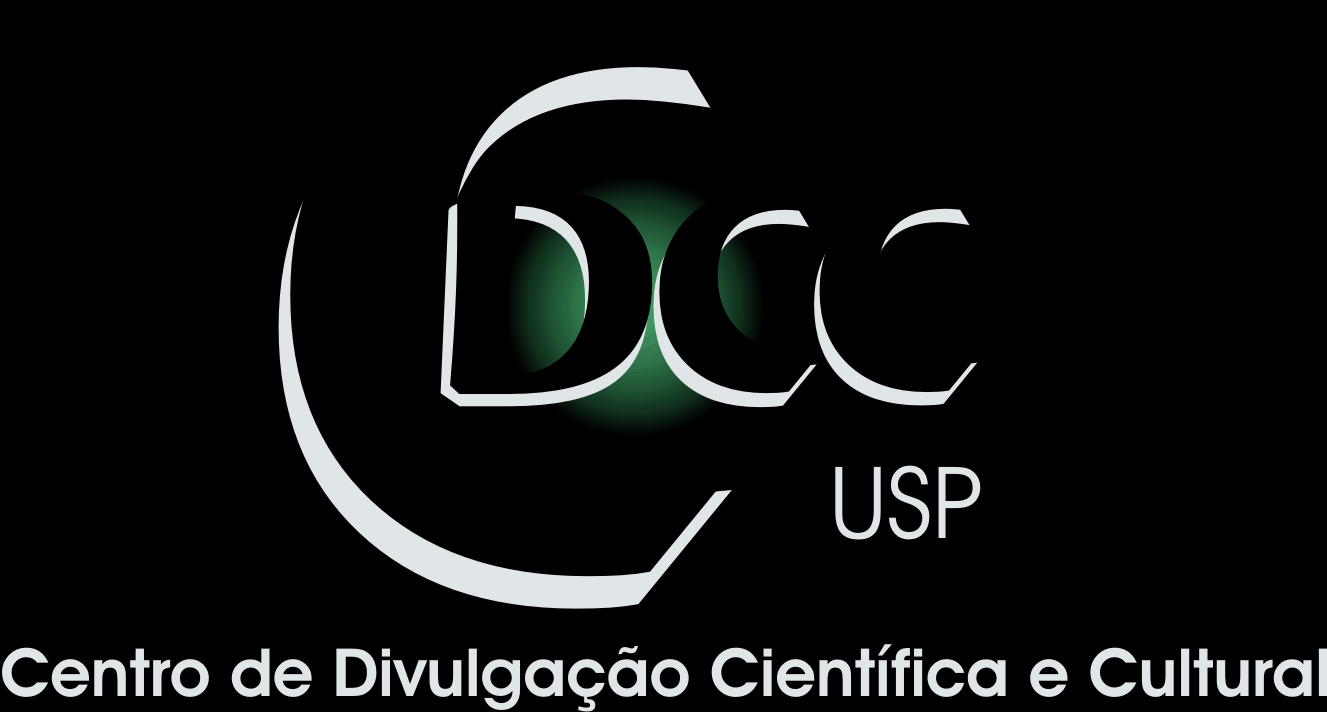 Centro de Divulgação da Astronomia
Observatório Dietrich Schiel
Galáxias
Bruno C. Borelli 
bruno.borelli@usp.br
Imagem de fundo: céu de São Carlos em 19/12/2015 às 21 horas. Crédito: Stellarium
O que é uma galáxia?
Sistema gravitacionalmente ligado

Estrelas, nebulosas, gás,poeira ...

Palavra derivada do grego “galaktikos” ou “branco leitoso”
Fonte : Livro ”Astronomia e Astrofísica “ de Kepler de Oliveira e Maria de Fátima Saraiva
A escala do universo
10 m : um edifício comum
10² m : uma quadra de uma cidade
10³ m = 1 km : uma rua
104 m = 10 km : uma cidade pequena
...
Fonte : Livro ”Astronomia e Astrofísica “ de Kepler de Oliveira e Maria de Fátima Saraiva
A escala do universo
107 m = 10000 km : comparável ao diâmetro da terra
109 m = 1 milhão de km : comparável  ao raio do Sol
1016 m = 10 trilhões de km  (1 AL*): limite do sistema solar
1021 m = 100 000 AL : tamanho da nossa galáxia
...
*AL = Ano-Luz
Fonte : Livro ”Astronomia e Astrofísica “ de Kepler de Oliveira e Maria de Fátima Saraiva
Nossa galáxia : a Via Láctea
Nossa galáxia : a Via Láctea
Significado
100 000 anos-luz
Entre 100 e 400 bilhões de estrelas !!!
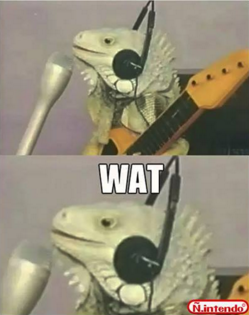 Concepção Artística
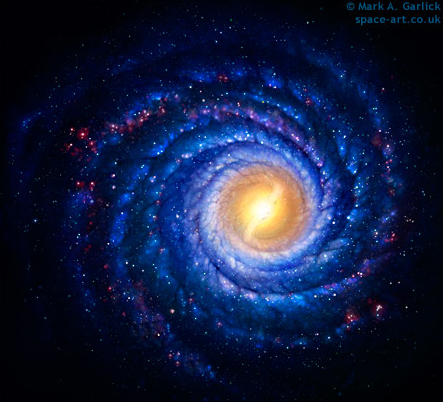 Existem mais galáxias no universo?
Não só existem, como são MUITAS.
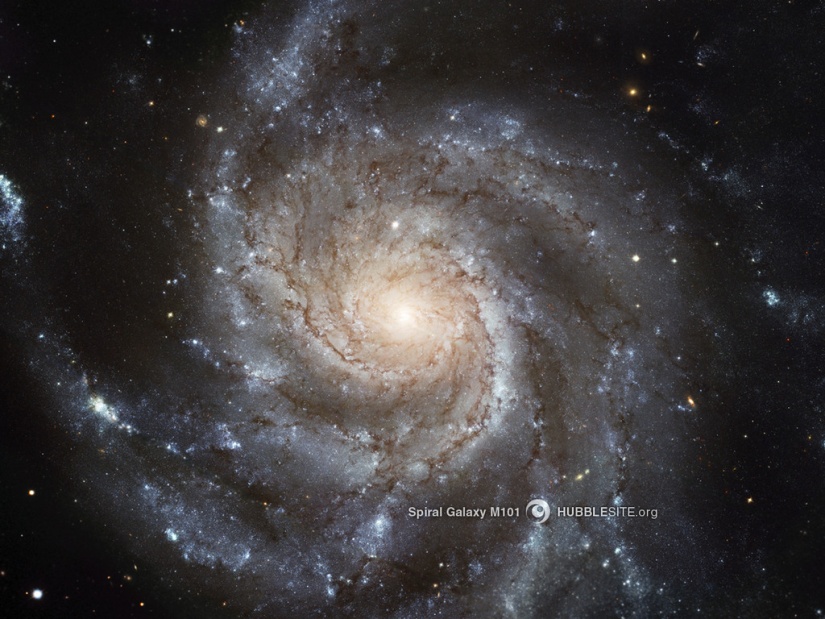 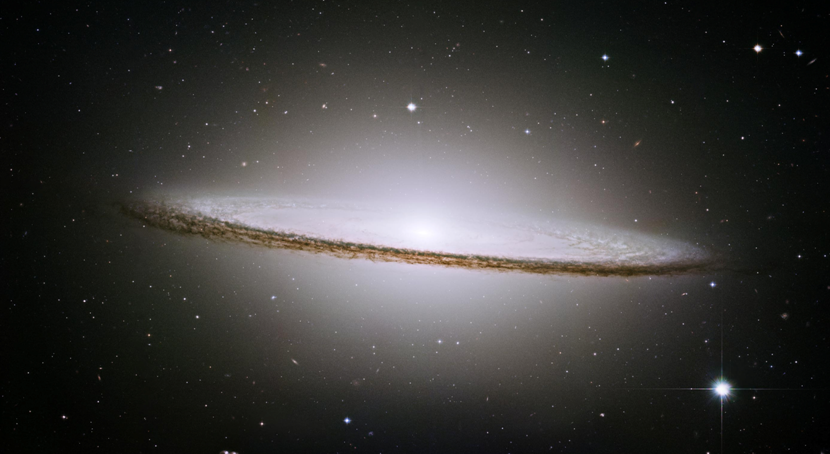 Imagens : http://hubblesite.org/gallery/album/galaxy
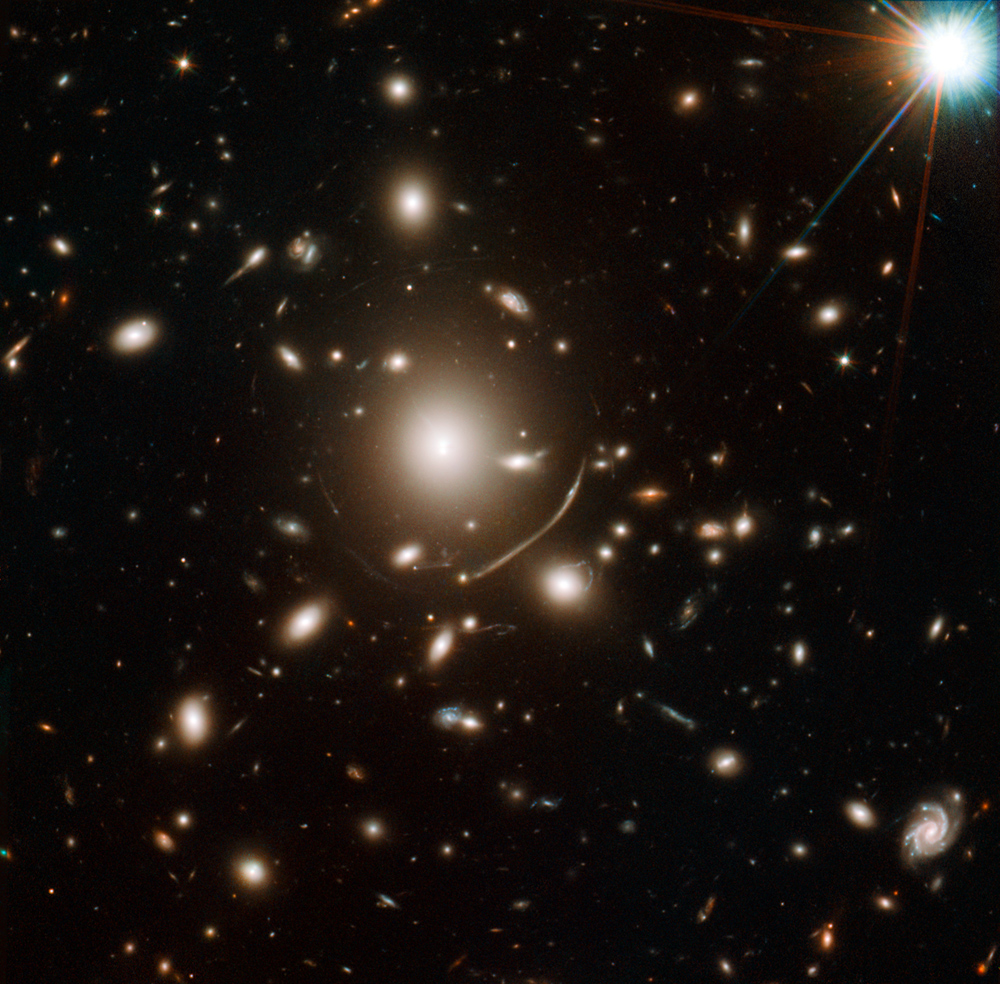 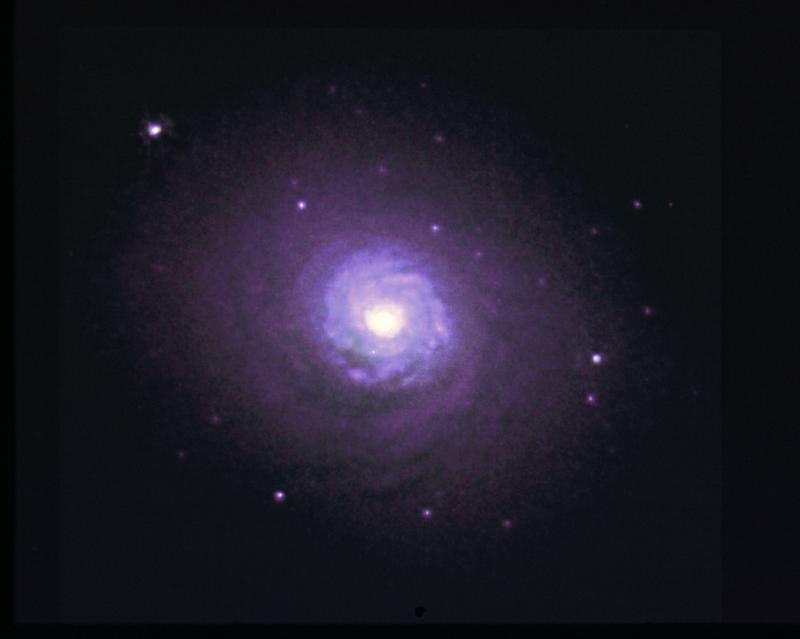 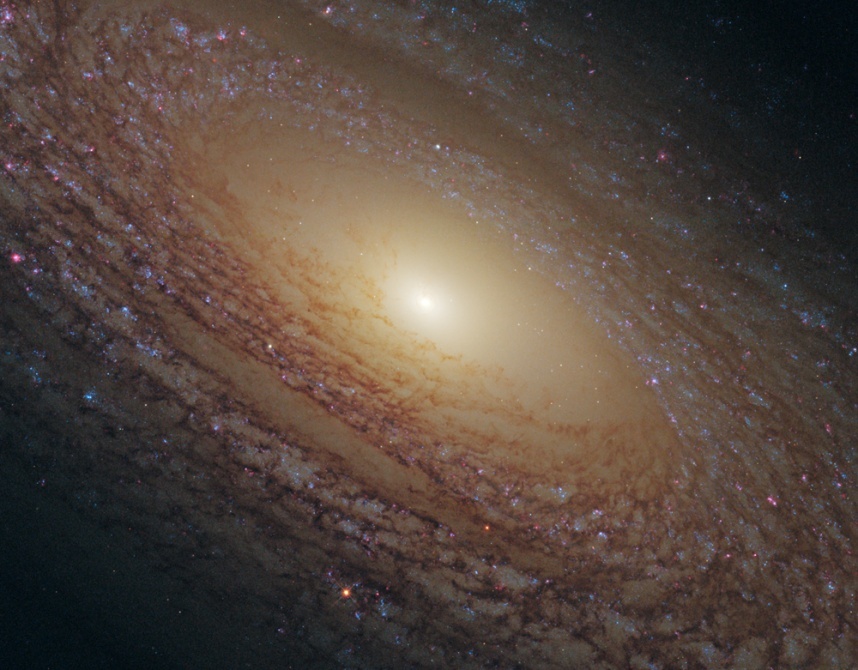 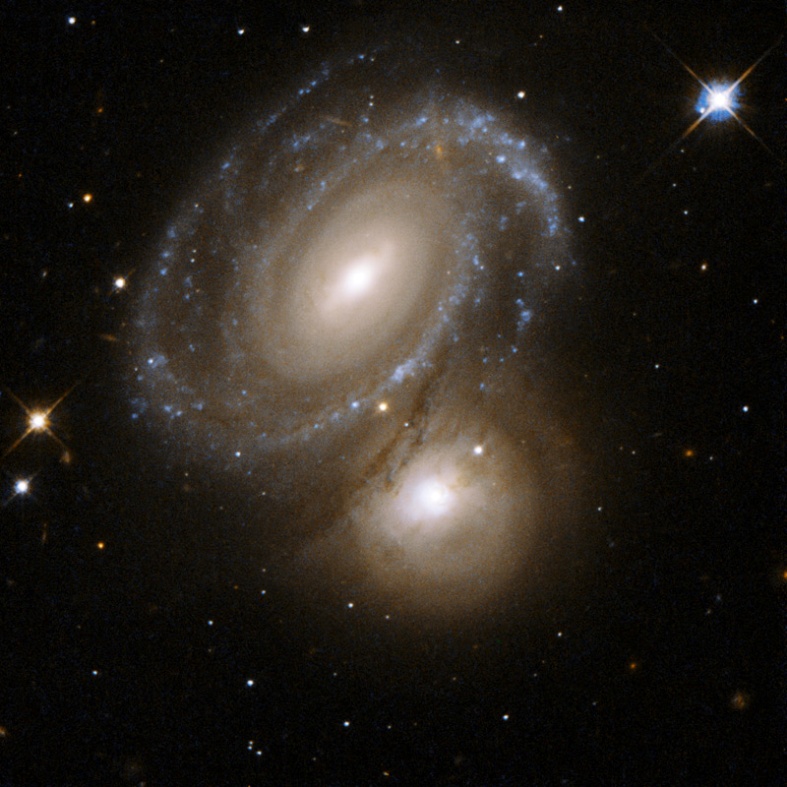 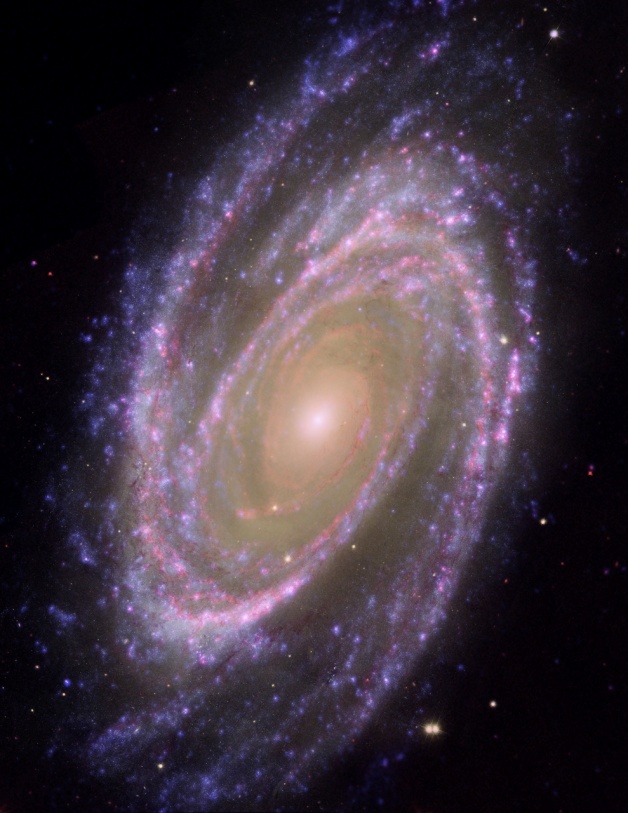 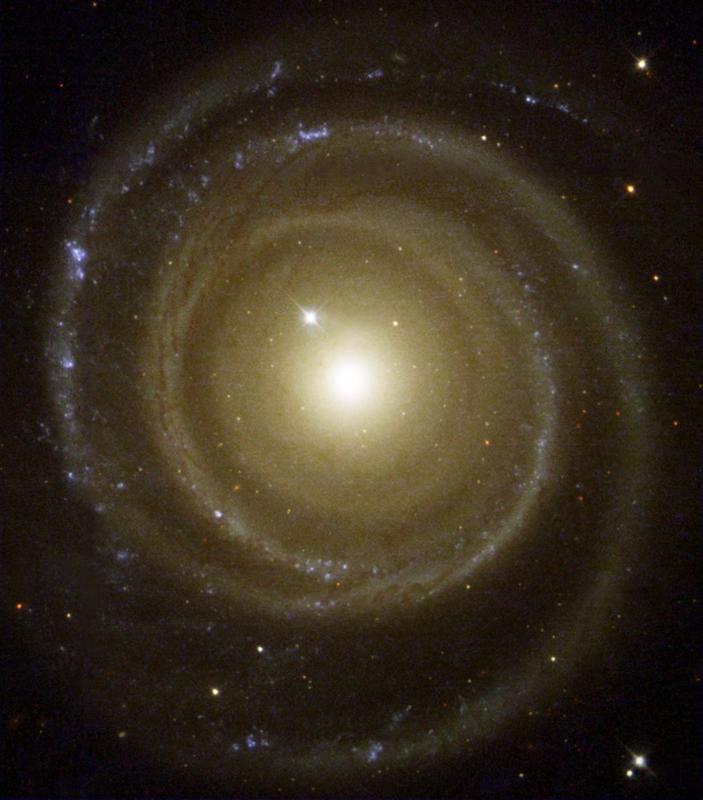 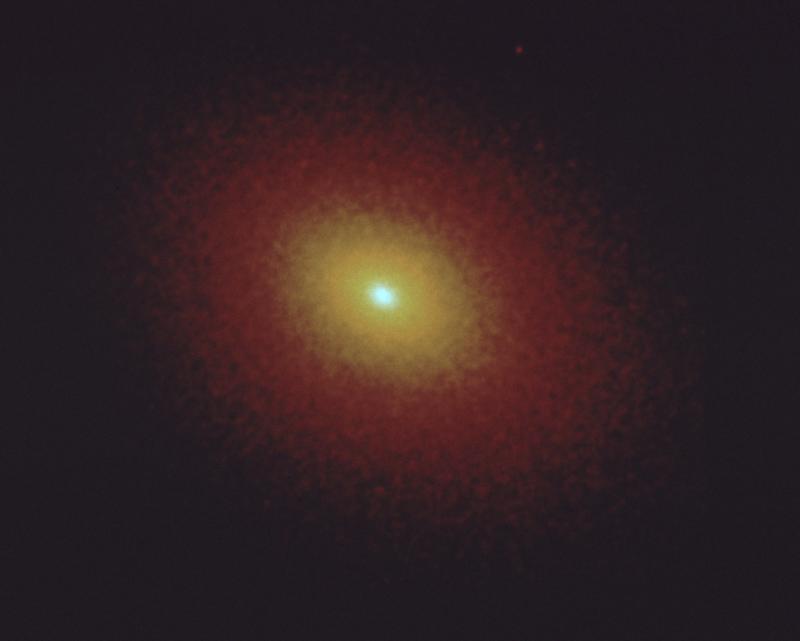 Outras galáxias
Século XVIII 
	Thomas Wright (1711 – 1786) e Immanuel Kant (1724 – 1804)
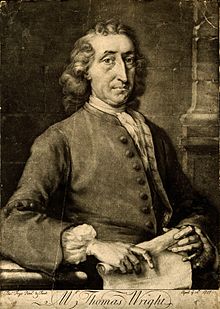 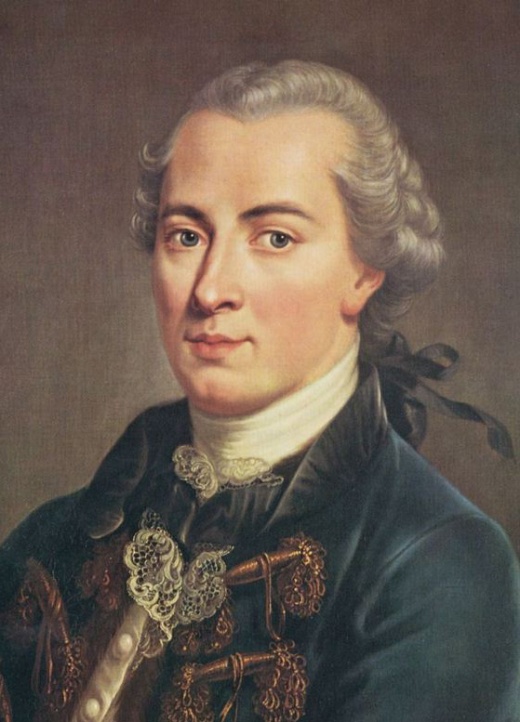 Outras galáxias
Início do século XX 
	 15000 “nebulosas” catalogadas.
Harlow Shapley (1885-1972) e Heber Doust Curtis (1872 – 1942)
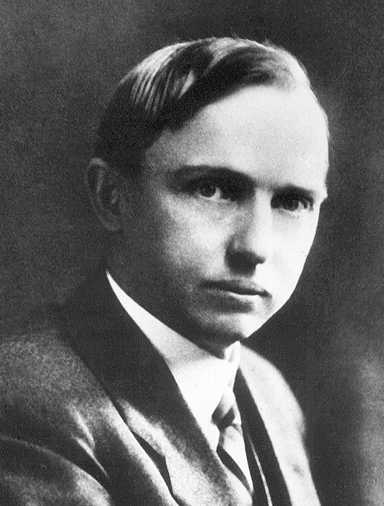 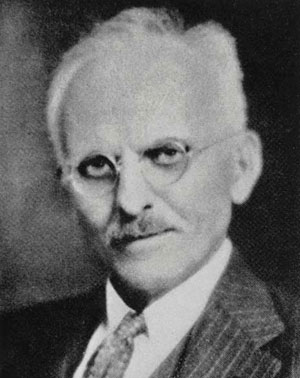 Solução: Estrelas Variáveis Cefeidas
Variáveis Cefeidas
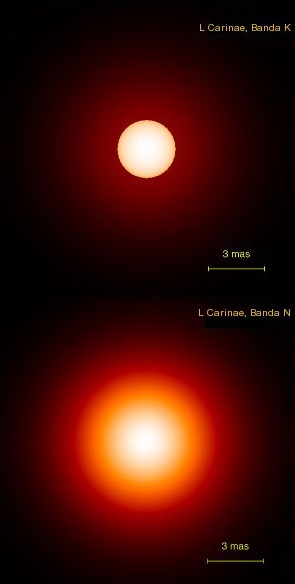 Supergigantes com 3 a 18 massas solares
Constelação de Cepheus -John Goodricke (1764 – 1786)
Relação período-luminosidade por Henrietta Leavitt ( 1868 - 1921)
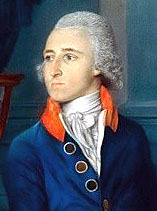 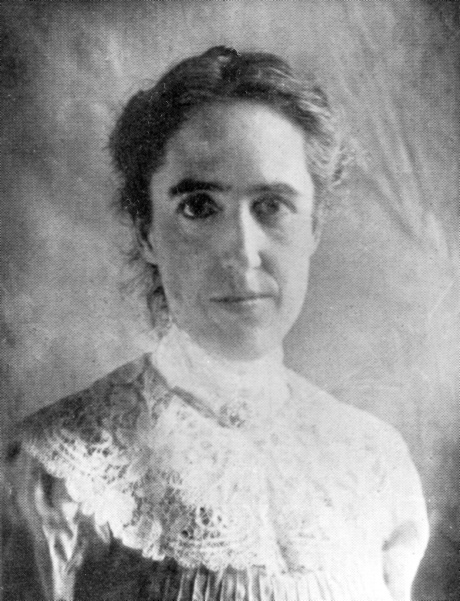 Variáveis Cefeidas
Edwin Powell Hubble (1889 - 1953): mediu as distâncias das galáxias de Barnard e de Andrômeda
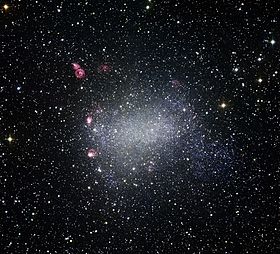 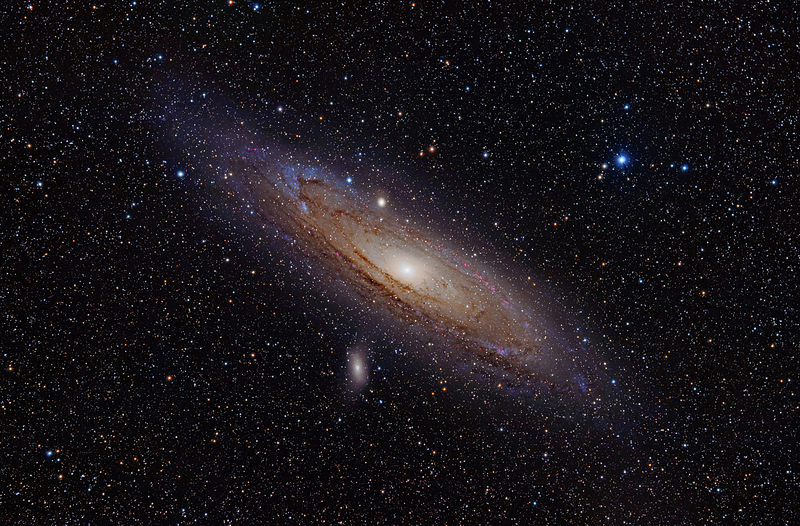 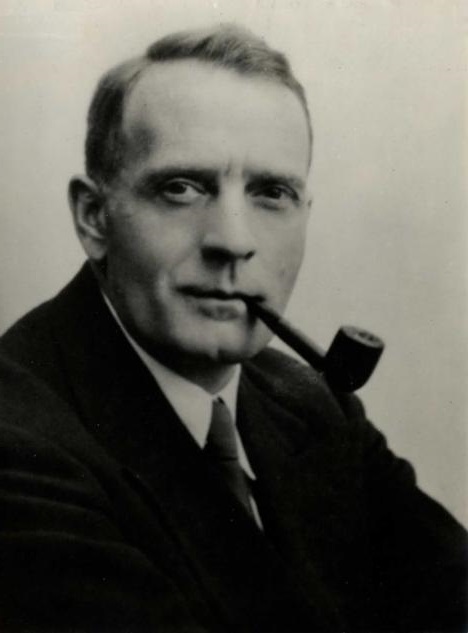 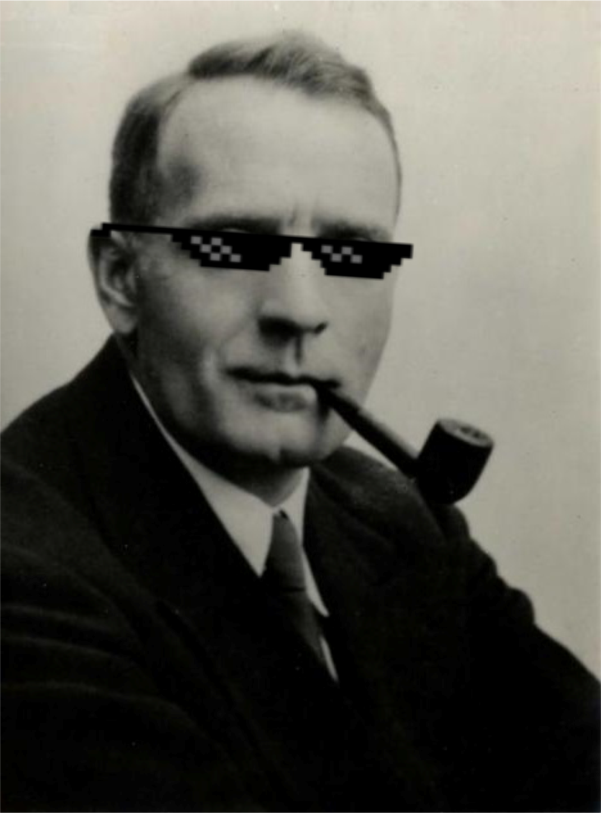 Classificação Morfológica
Classes gerais : Elípticas,Espirais e Espirais Barradas
Esquema de                                  Hubble*
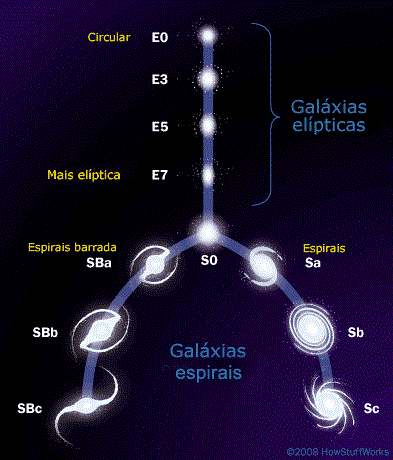 Imagem : http://www.ciencias.seed.pr.gov.br/modules/galeria/uploads/5/classificacao_hubble.gif
Galáxias Espirais
Núcleo, disco, halo e braços
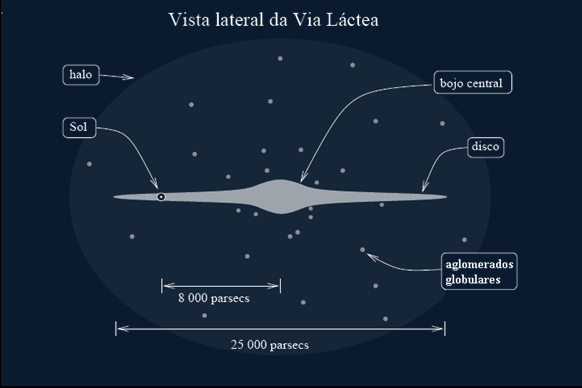 1 parsec = 3,26 anos-luz
Galáxias Espirais
Tamanho do Núcleo e dos Braços (Sa, Sb, Sc)
Material interestelar no disco
Aglomerados abertos no disco
Aglomerados globulares no halo
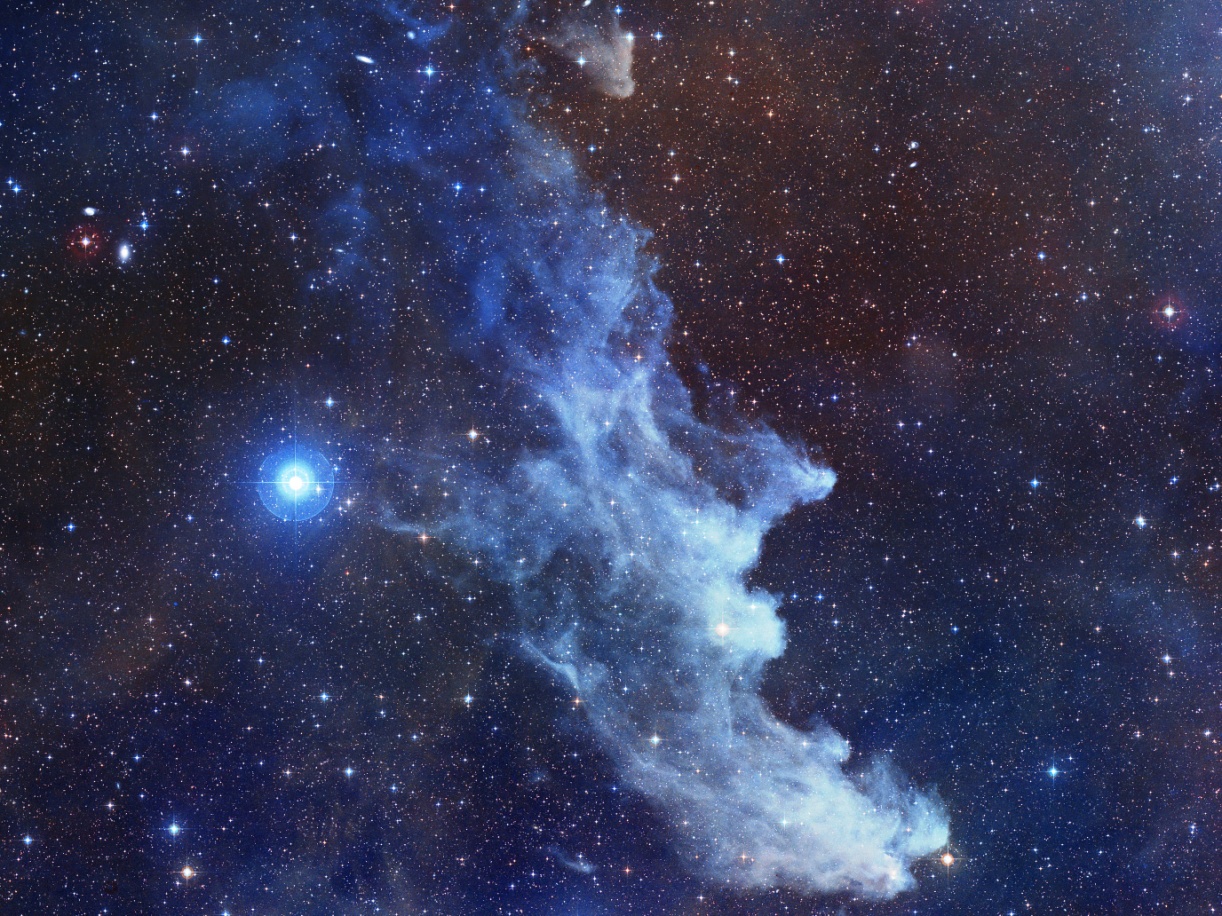 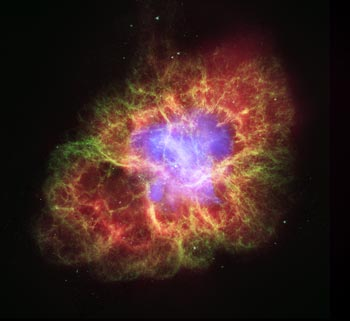 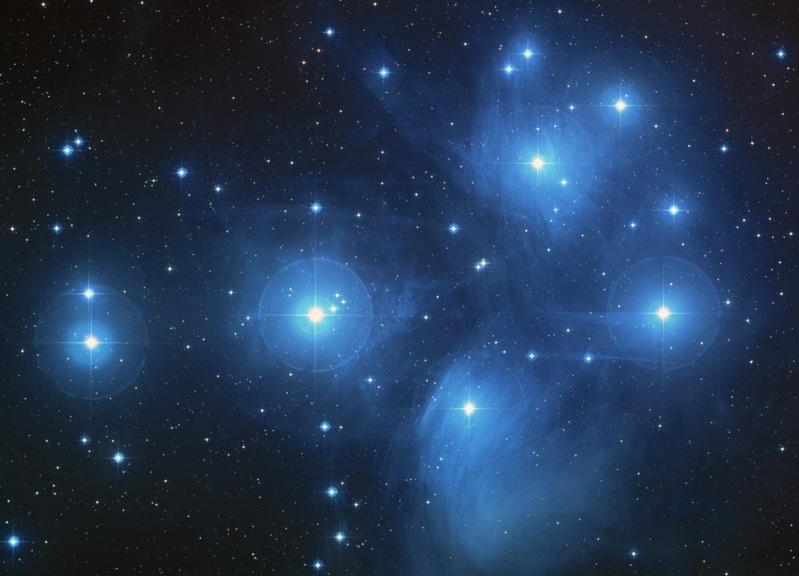 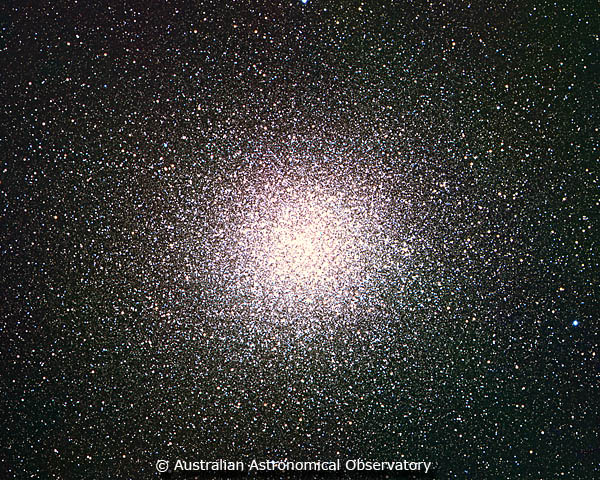 Galáxias Espirais
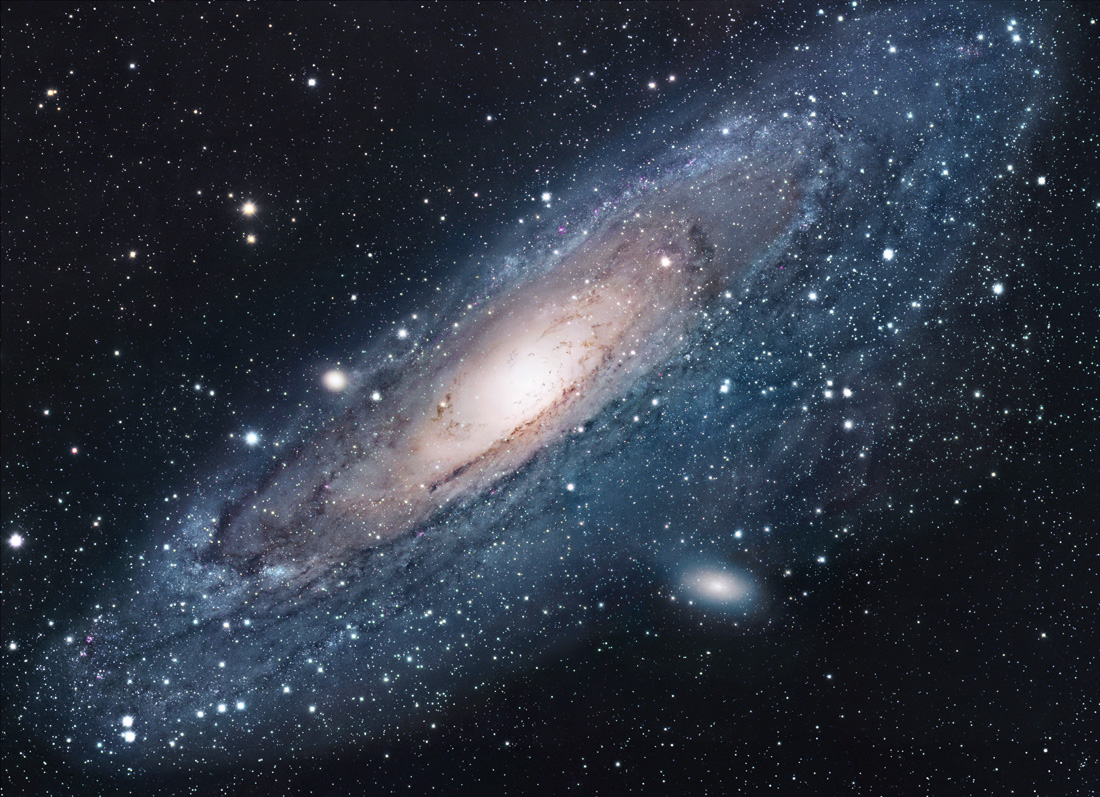 Galáxia de Andrômeda (M31)  Foto : NASA
Galáxias Espirais
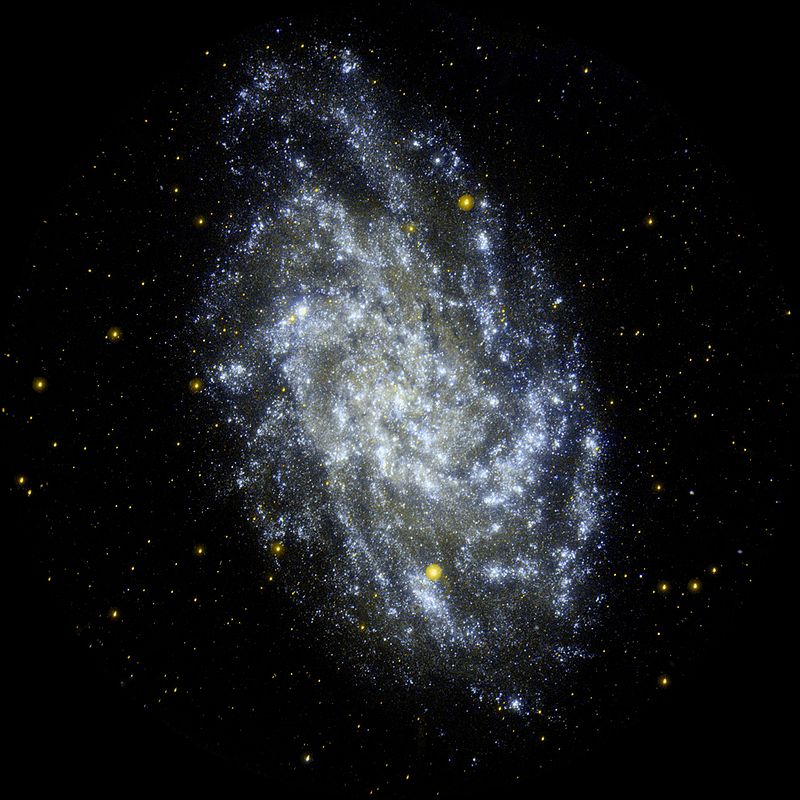 Galáxia do Triângulo (M33)  Foto : GALEX -  NASA
Galáxias Espirais Barradas
Estrutura em forma de barra atravessando o núcleo.
SB0,SBa, SBb, SBc
De 20 mil anos-luz até mais de 100 mil anos-luz *
10 bilhões a 10 trilhões de massas solares *
Galáxias Espirais Barradas
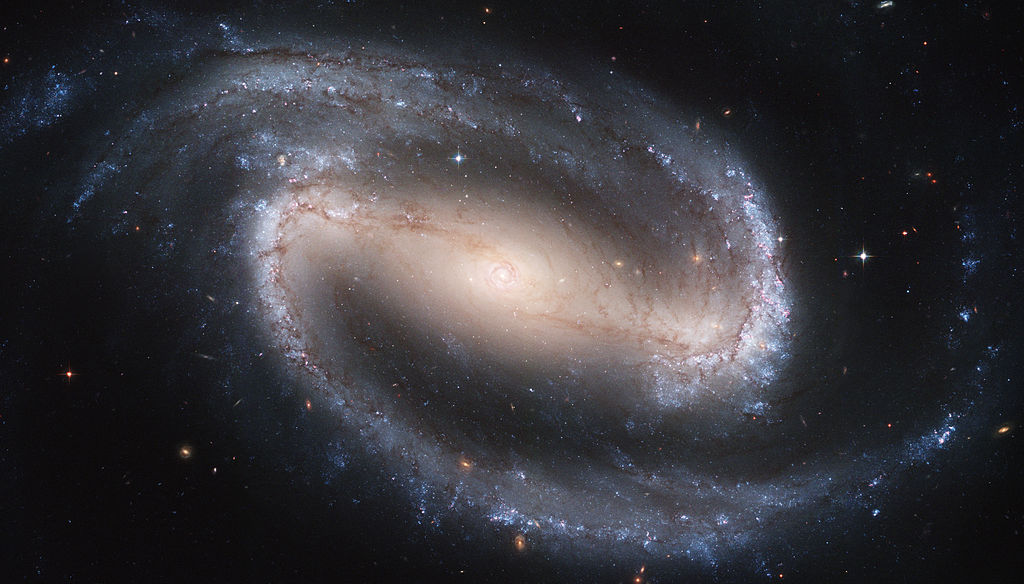 Galáxia NGC 1300  Foto: hubblesite.org
Galáxias Lenticulares
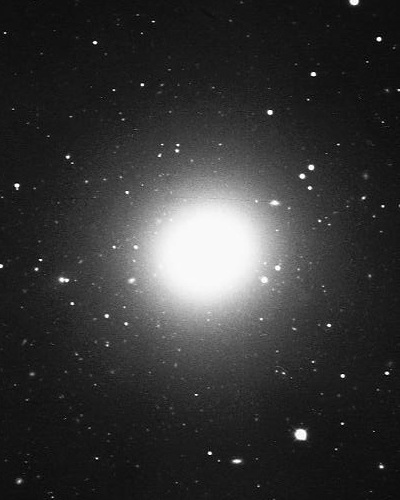 Diferença : não possuem estrutura espiral
Galáxia  M84   Foto : http://messier.seds.org/Pics/More/m84kpno1.jpg
Galáxias Lenticulares
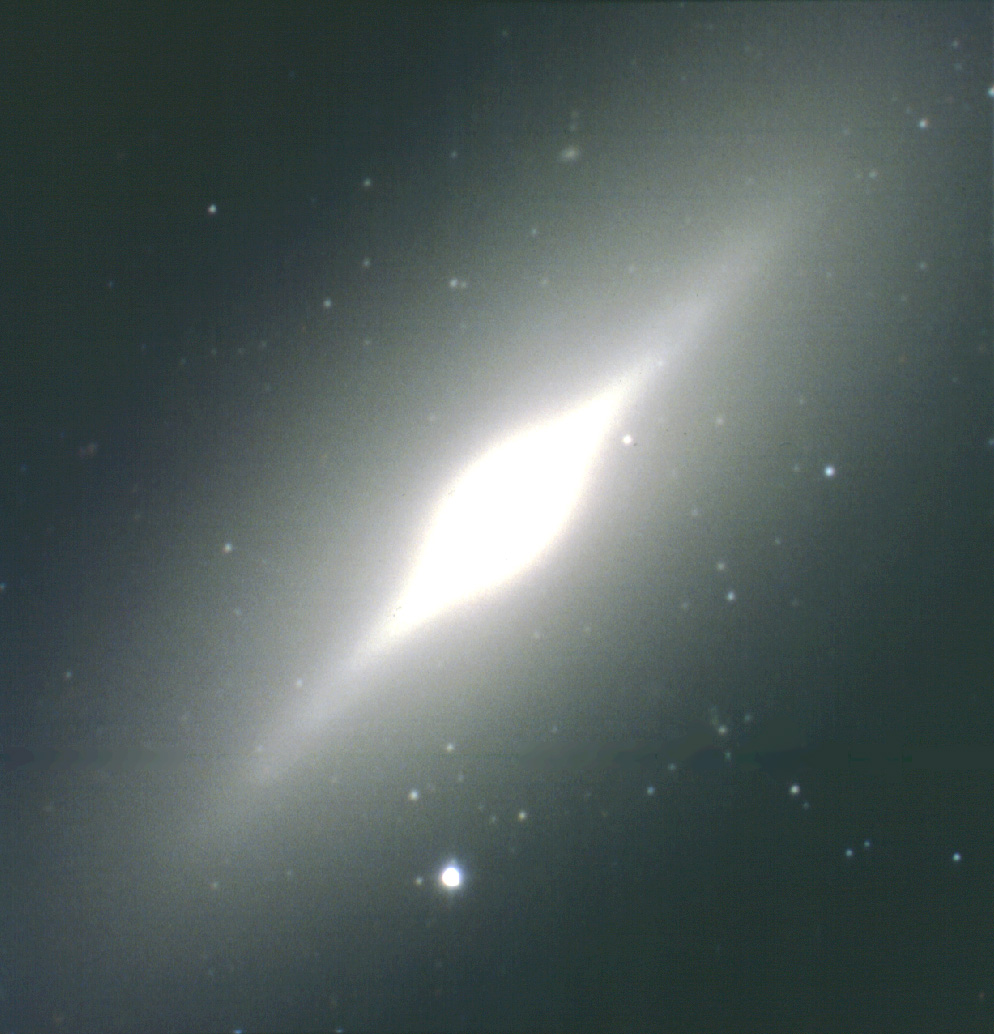 Galáxia  NGC 3115   Foto: http://www.fisica.ufmg.br/~dsoares/reino/lenticular.htm
Galáxias Elípticas
Forma esférica ou elipsoidal
Pouco gás, poeira e estrelas jovens
E0 ~ E7
Tamanho varia bastante (anãs são mais comuns)
Galáxias Elípticas
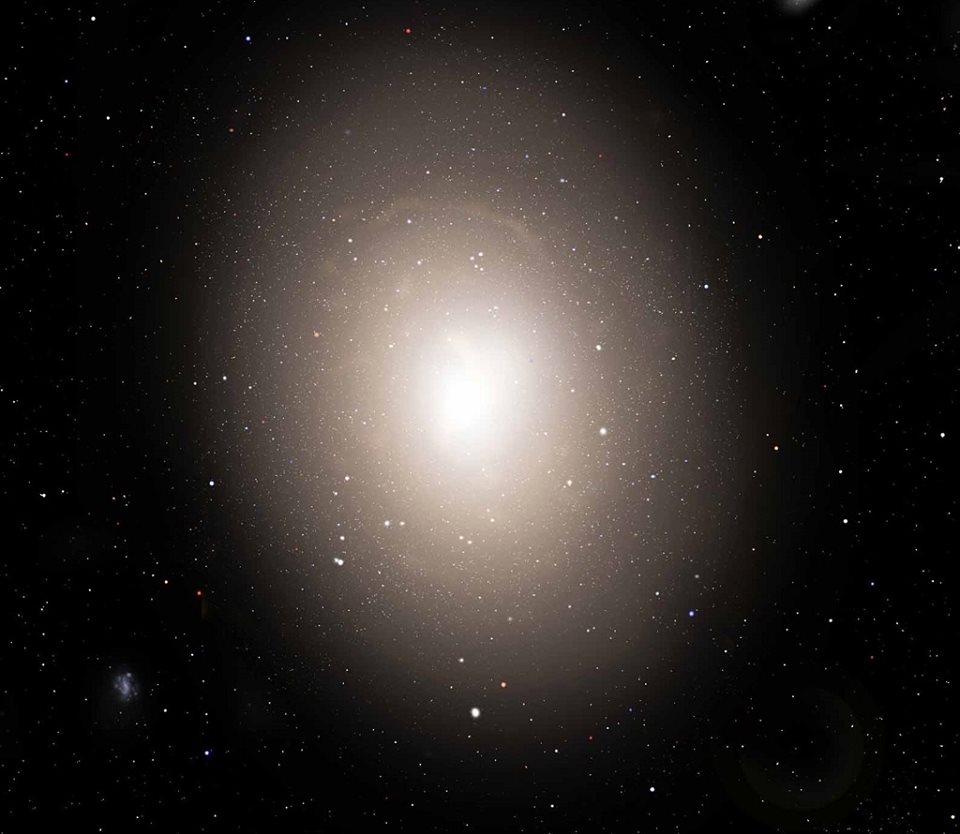 Galáxia IC1101  Fonte : http://www.dailygalaxy.com/
Galáxias Elípticas
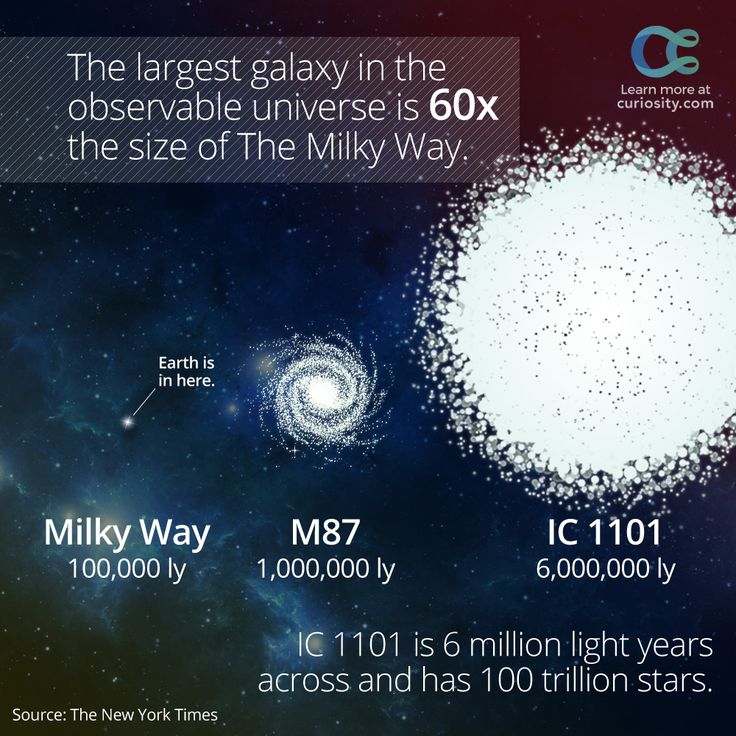 Galáxias Irregulares
Estrutura caótica ou irregular
Intensa formação de estrelas
Dominada por estrelas jovens
Nuvens de gás distribuídas irregularmente
Galáxias Irregulares
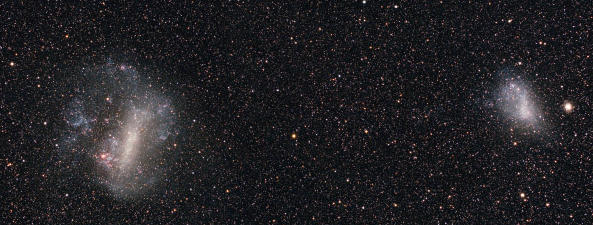 Grande e Pequena nuvens de Magalhães  Foto : astro.if.ufrgs.br
Mas onde as galáxias estão?
O Grupo Local de Galáxias
Galáxia de Andrômeda
Via Láctea
2 milhões de a.l.
O Superaglomerado Local de Galáxias
Estrutura em grande escala do Universo
Crédito da imagem: http://www.mpa-garching.mpg.de
O Universo conhecido
Referências Bibliográficas
“Astronomia e Astrofísica” de Kepler de Oliveira e Maria de Fátima Saraiva. Editora Livraria da Física, 3 ed. 2013.
“O ABCD da Astronomia e Astrofísica” de Jorge Ernesto Horvath. Editora Livraria da Física, 2008.